UBND QUẬN LONG BIÊN
TRƯỜNG MN HOA THỦY TIÊN
Gi¸o ¸n
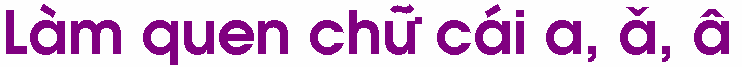 Ph¹m ThÞ Hång
Gi¸o viªn thùc hiÖn:
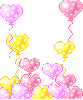 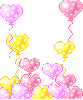 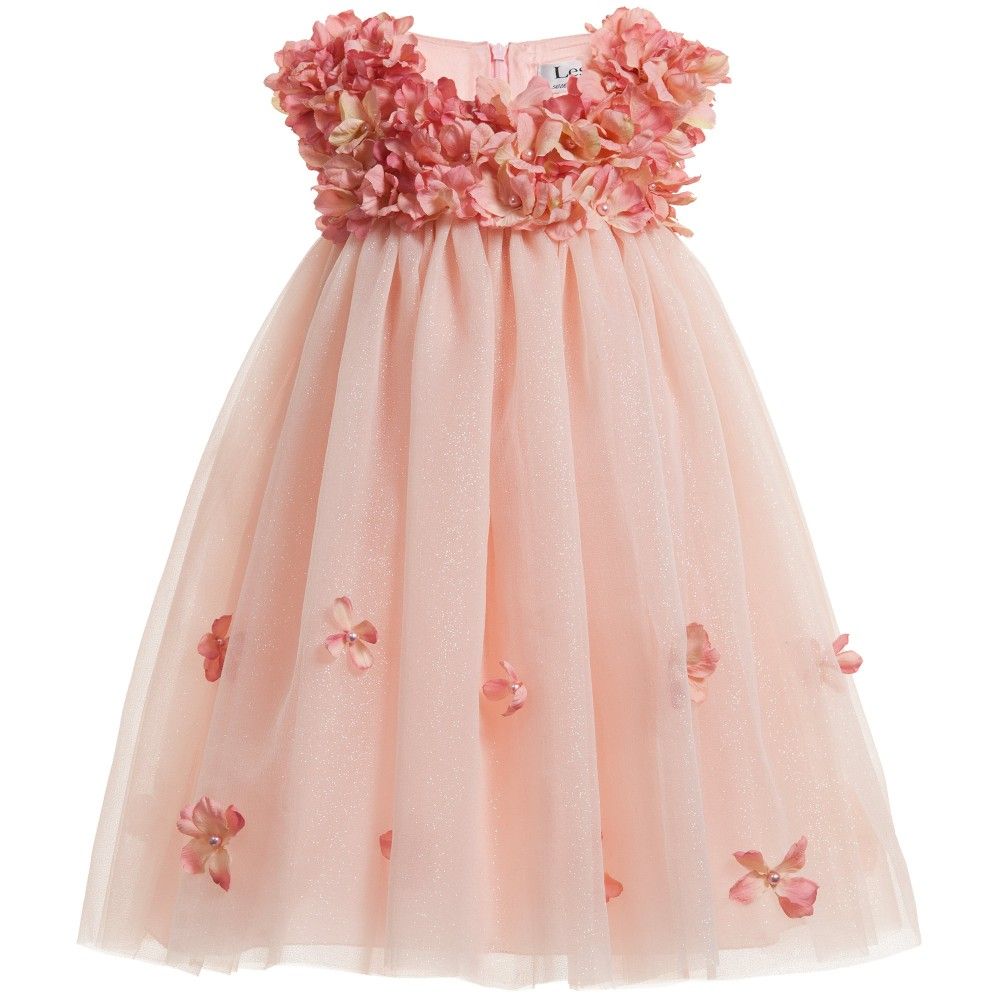 c¸i v¸y
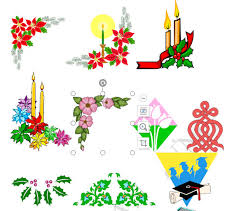 Trong t  c¸i v¸y cã c¸c ch   c¸i nµo gièng nhau?
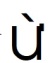 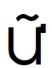 c¸i v¸y
a
a
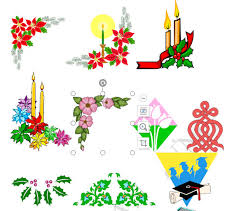 a
a
a
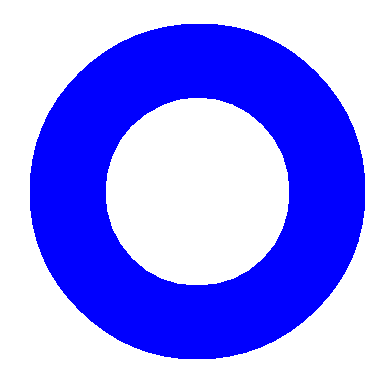 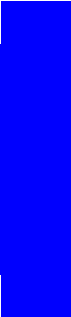 a
A
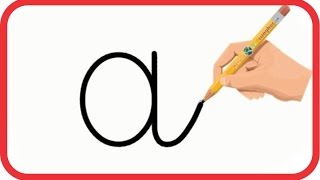 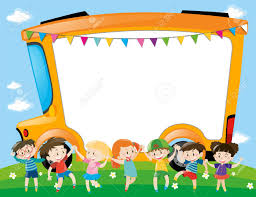 C©u ®è
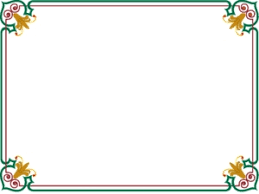 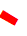 C¸i gi xinh xinh
Trªn ®Çu bÐ g¸i
Gióp tãc gän gµng
Tung tang ®Õn líp
(Lµ gi?)
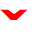 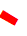 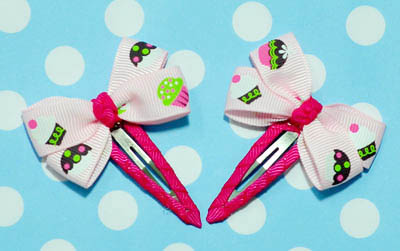 cÆp tãc
o
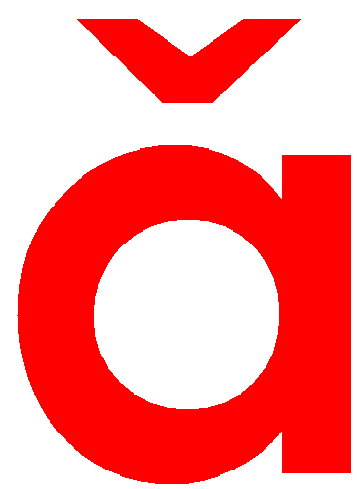 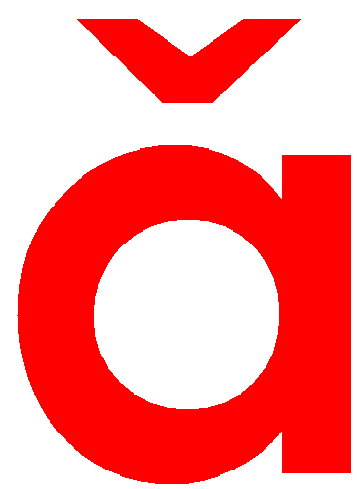 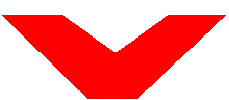 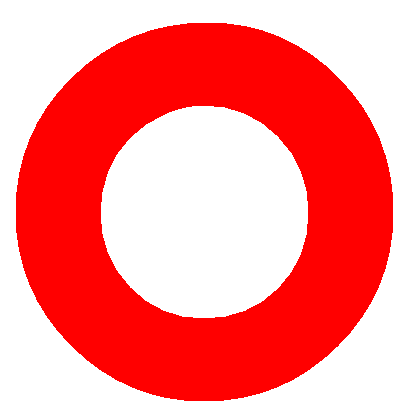 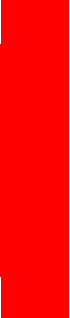 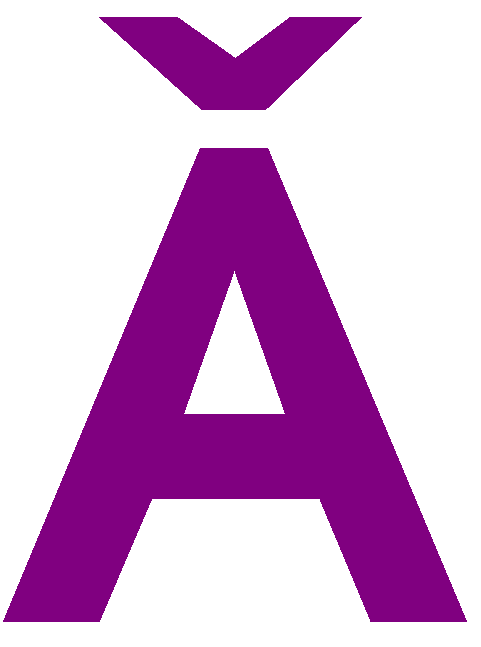 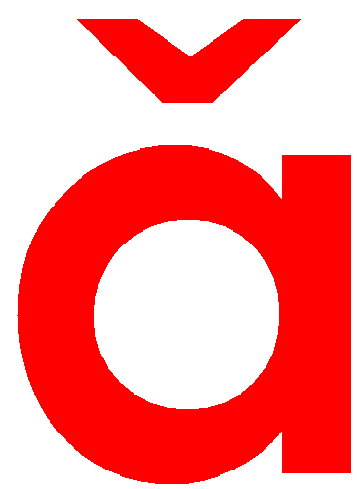 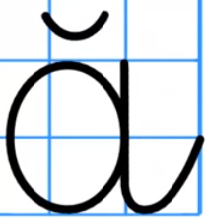 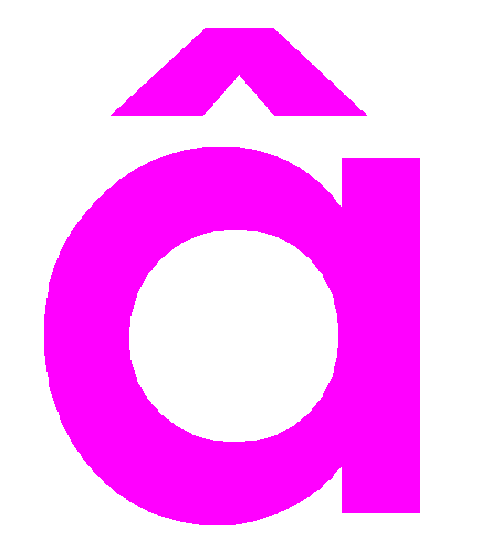 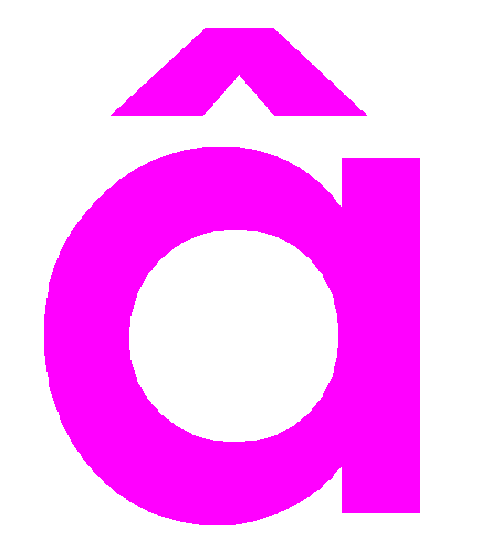 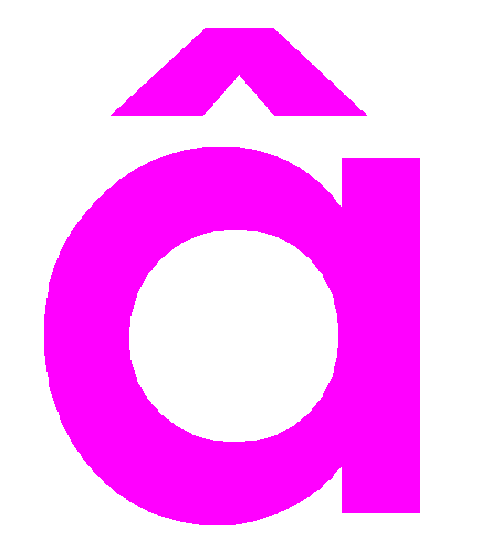 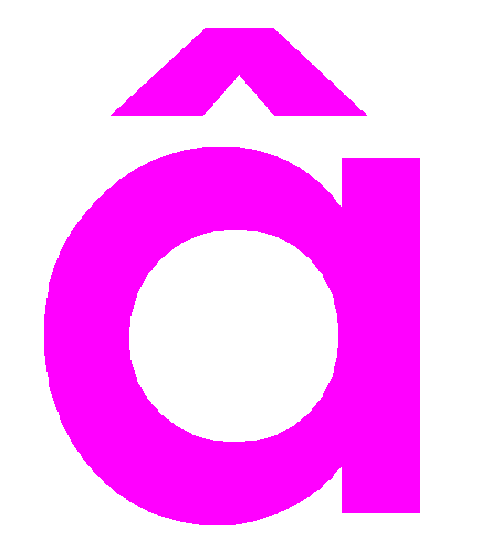 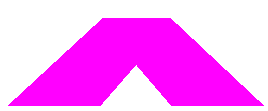 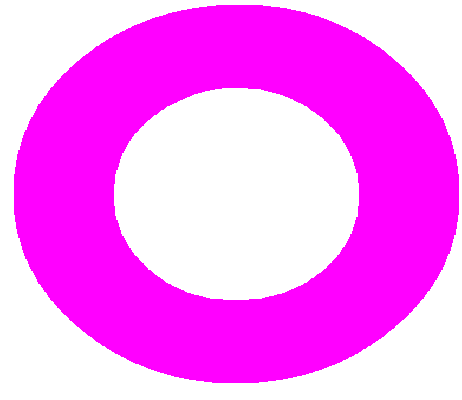 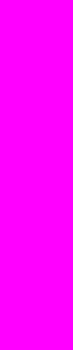 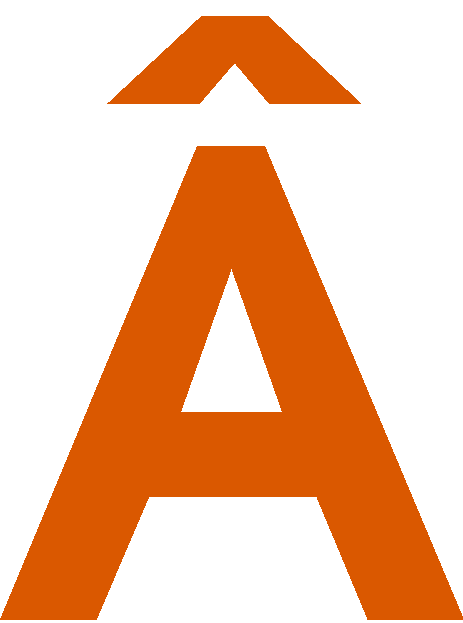 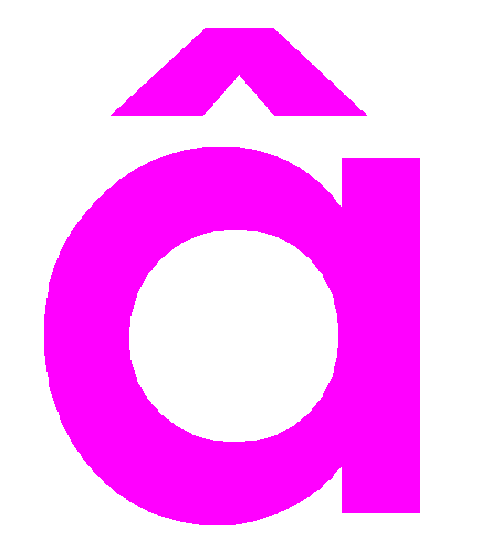 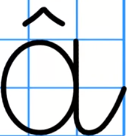 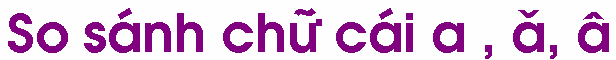 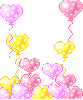 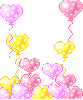 a
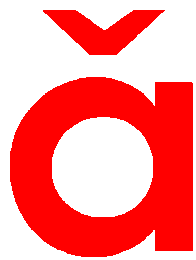 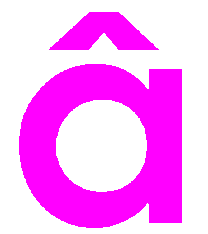 o
o
o
a
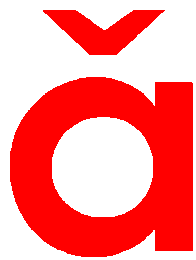 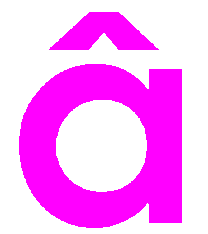 a
a
a
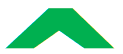 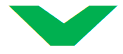 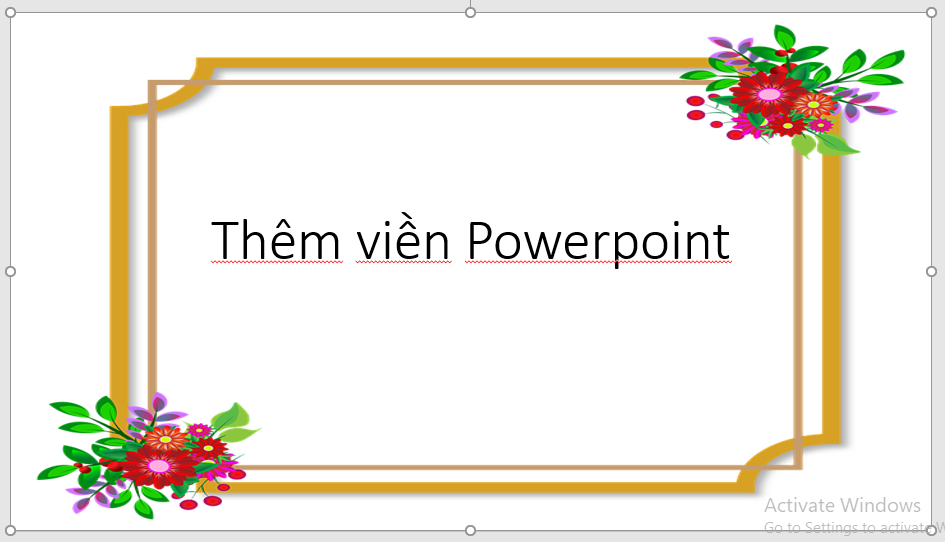 Trò chơi ôn luyện
TRÒ CHƠI 1
 “AI GIỎI HƠN”
Cách chơi: Các con lắng nghe xem cô đọc câu đố về chữ cái gì và đọc to chữ cái đó nhé!
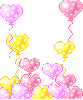 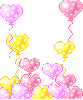 a
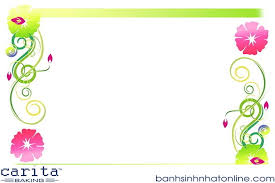 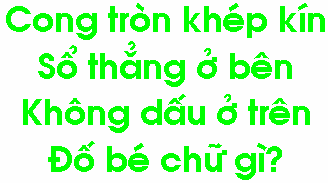 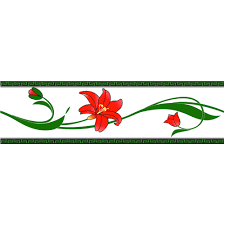 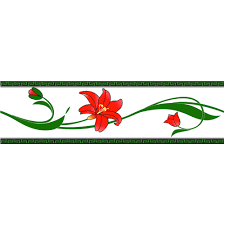 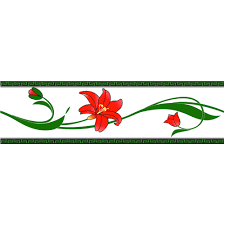 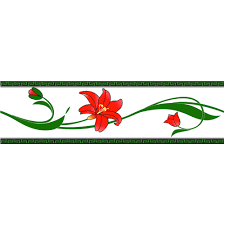 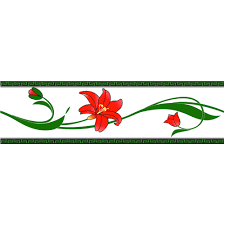 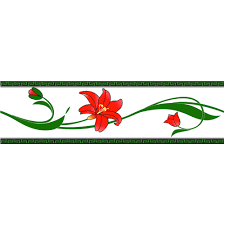 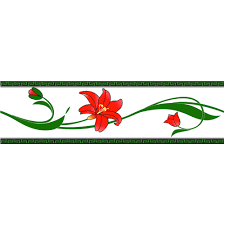 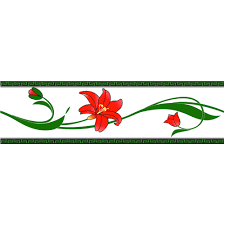 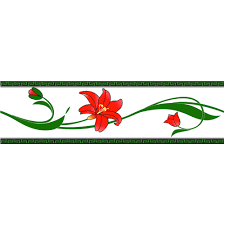 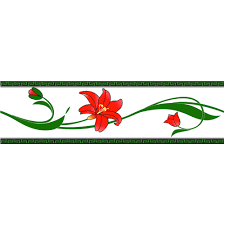 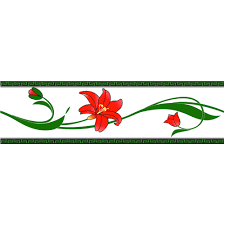 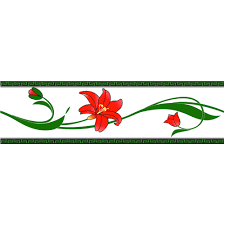 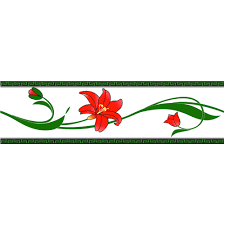 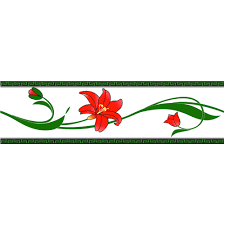 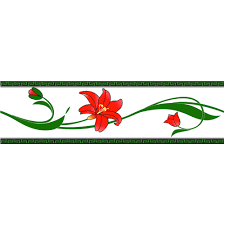 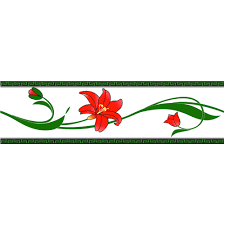 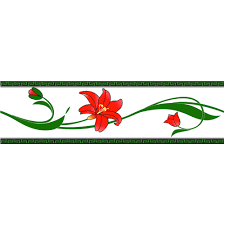 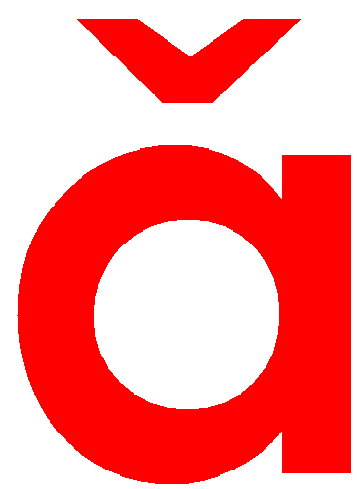 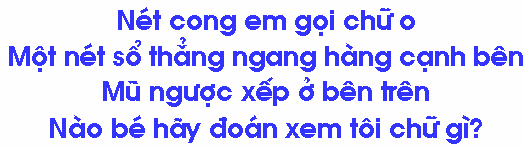 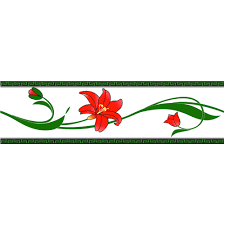 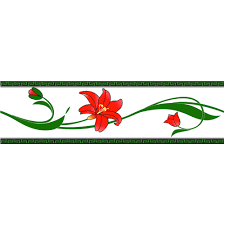 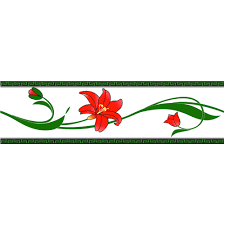 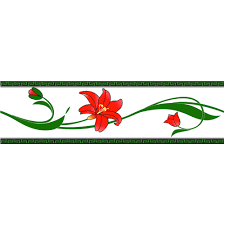 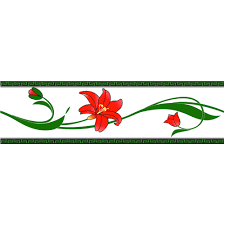 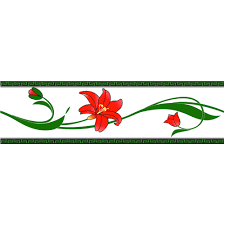 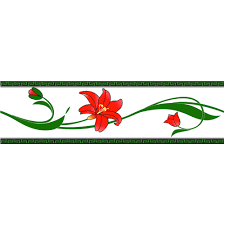 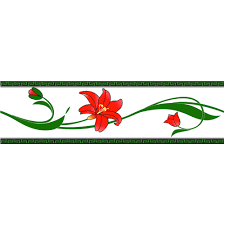 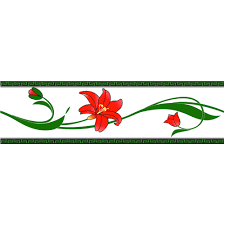 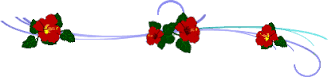 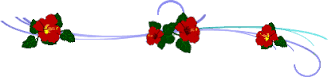 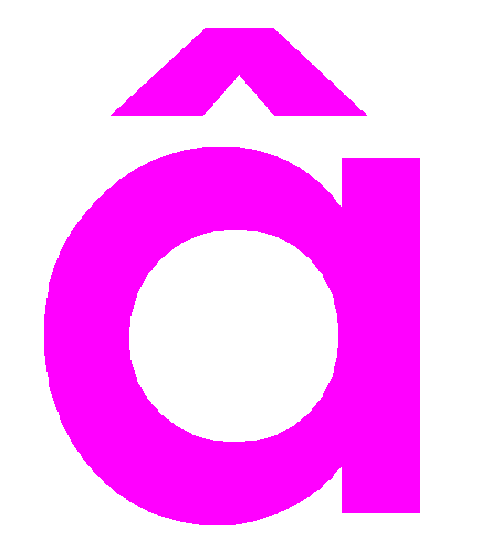 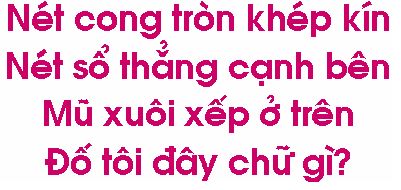 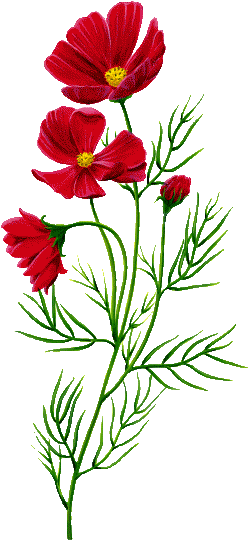 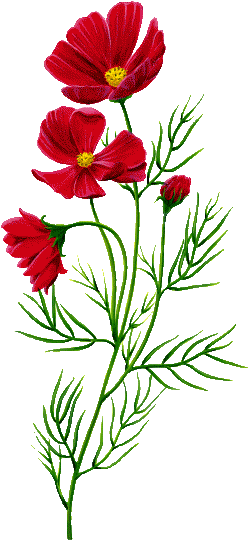 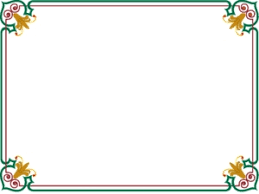 TRÒ CHƠI 2
 “BÙ CHỮ THIẾU”
Cách chơi: Trên màn hình cô có các hình ảnh có từ tương ứng. Nhiệm vụ của các con là bù chữ còn thiếu vào dấu …
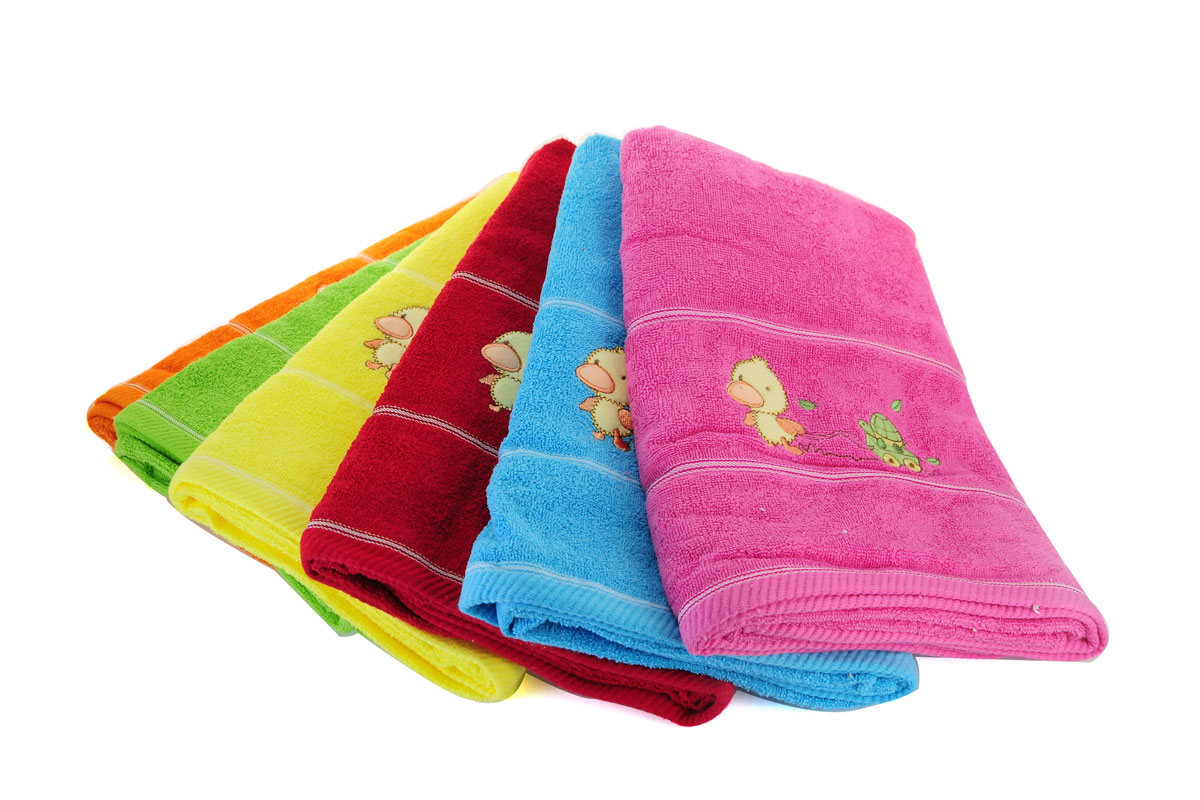 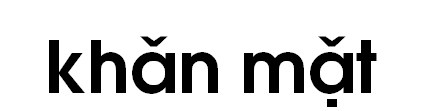 kh…n m…t
a
o
ª
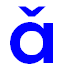 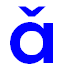 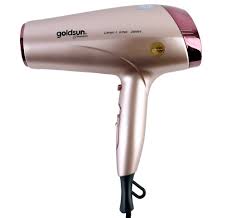 m¸y sÊy tãc
m...y s...y tãc
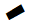 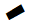 a
ª
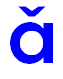 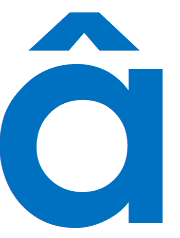 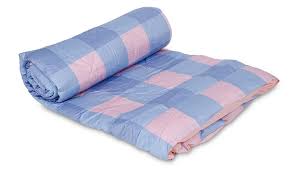 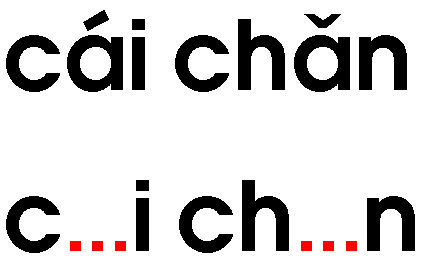 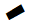 a
o
©
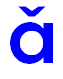 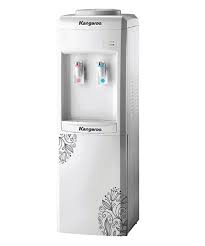 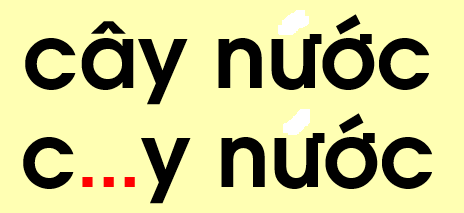 a
©
«
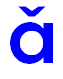 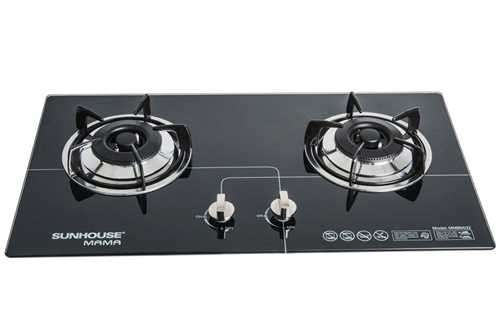 bÕp ga
bÕp g...
«
a
©
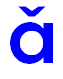